Critical issues
Maintaining food and energy security with a minimum amount of resources and increasing climate variability.

Conducting agricultural research that will survive the post oil peak.
How will the agricultural system change when if oil goes to $300 or $400/barrel?
Why precision N management is key to maintain food securityDavid Clay, Gregg Carlson, and Sharon Clay
First what can we hope to accomplish using precision management,
The management gap is the difference between the genetic potential and the achievable yield.

What benchmarks are available.
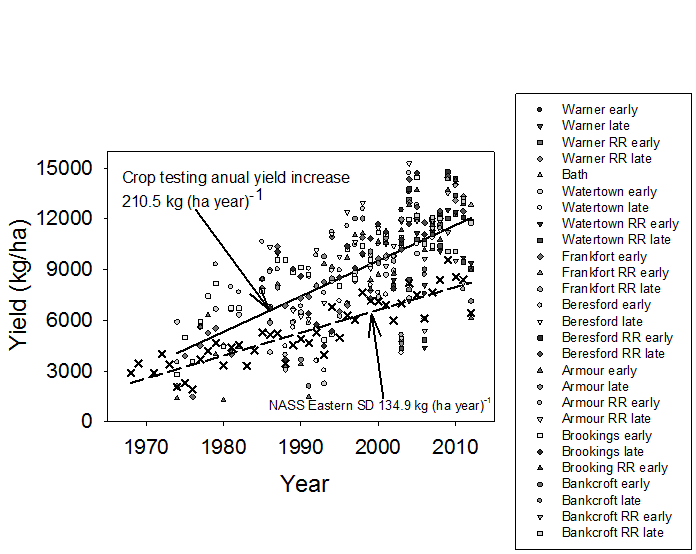 Opportunity to increase yields depends on the benchmark.
Drought resilience, how have we done (SD from 1974 to 2012)
Causes for the improved drought resilience
Soil health

Genetics

Tillage
Soil health
Impact on plant available water
Calculating improvements in plant available water
Return from reduced tillage and soil health
Soil + genetic impacts, summary
From 1974 to 2012 
maize (+4.3 Mg ha-1), $1,183/ha
soybean (+0.67 Mg ha-1), $347/ha
wheat (+1.84 Mg ha-1), $556/ha 

Soil management impacts
22% corn
61% soybean
41% wheat
Genetic improvements
Improved water use efficiency
Relationship between year of published research and water use efficiency in studies conducted across the US Great Plains.  
Based on Musick and Dusek (1980), Eck (1984), Unger (1986), Howell et al., 1989), Steiner et al. (1991), Howell et al. (1995), 
Hattendorf et al., 1988, Lamm et al., 1991, Hillel and Guron (1973), Steweart et al. (1975), Hanks et al. (1978, Stegman (1982), 
Payero et al. (2009), Trooien et al. (1999), Kim et al. (2008), Monsanto (2010), and Pioneer (2009).
In-season N
Can provide information needed to reduce the yield gap.

By using in-season sensor based information we can avoid the complexity associated with spatially dependent N response functions as well as improving water use efficiencies.